Государственное бюджетное общеобразовательное учреждение
средняя общеобразовательная школа № 552
Районная историко-краеведческая конференция школьников  «Старт в науку»,  посвящённая 75-летию Победы в Великой Отечественной войне
НАРОДНОЕ ОПОЛЧЕНИЕЛенинграда
Работа выполнена  
ученицей 7а класса
Прокофьевой Марией
   Руководитель: 
Телегина Наталия Михайловна,
заведующая музеем
   «Был город – фронт, 
      была блокада…», 
учитель физики тел. 8-921-353-55-33,
nataliyatelegina@yandex.ru
Санкт-Петербург, г. Пушкин
Январь 2019г.
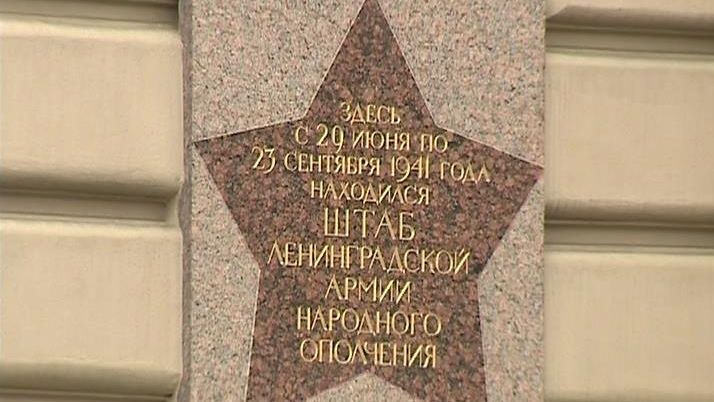 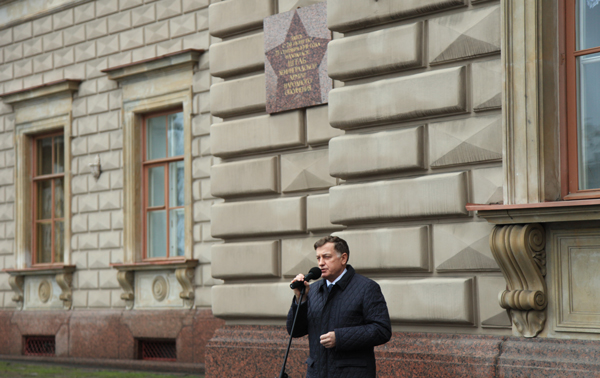 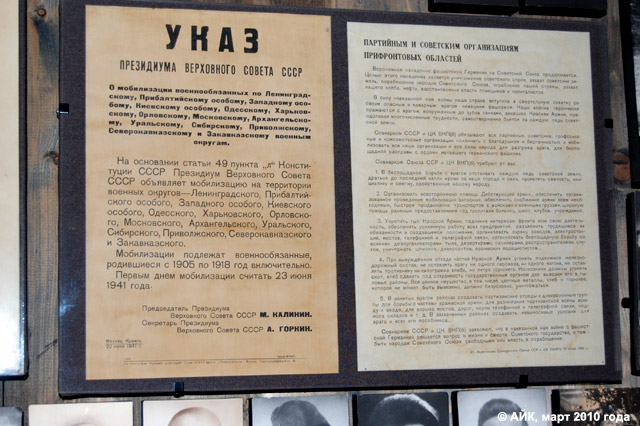 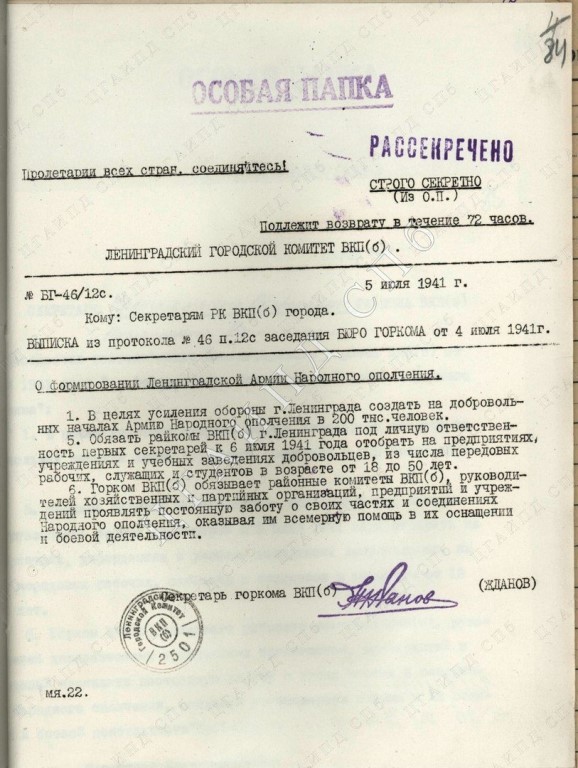 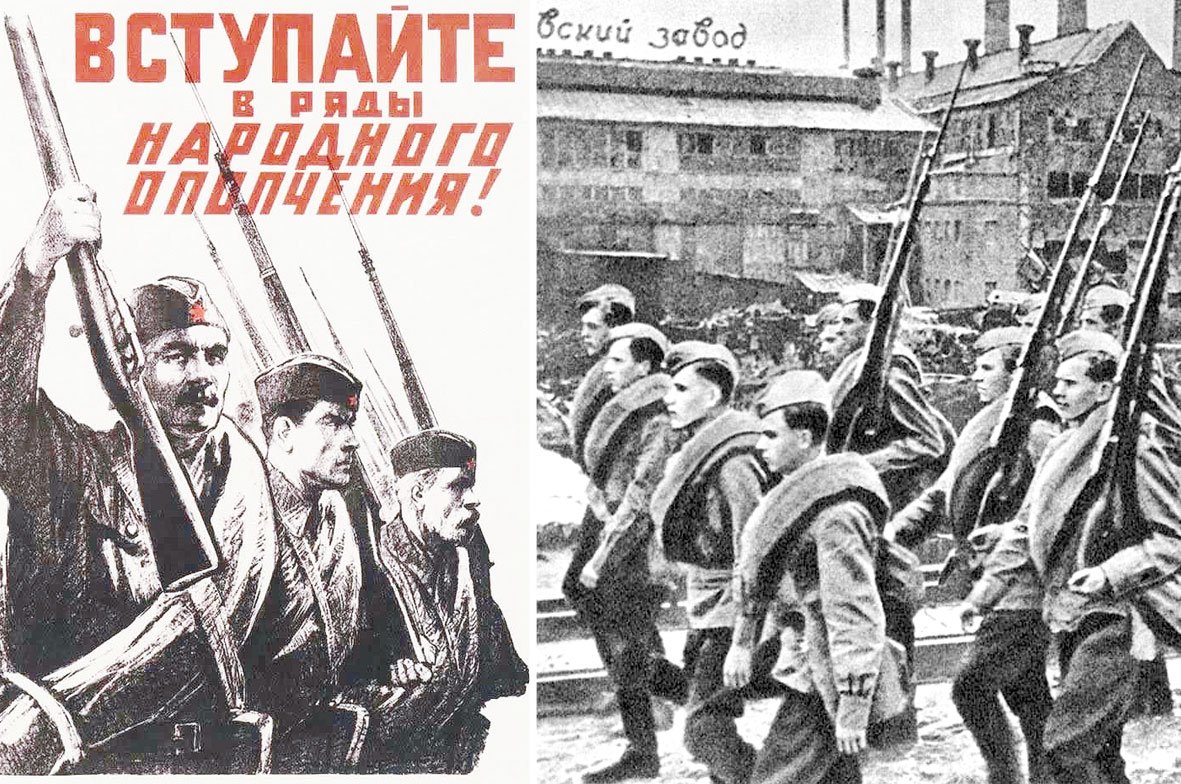 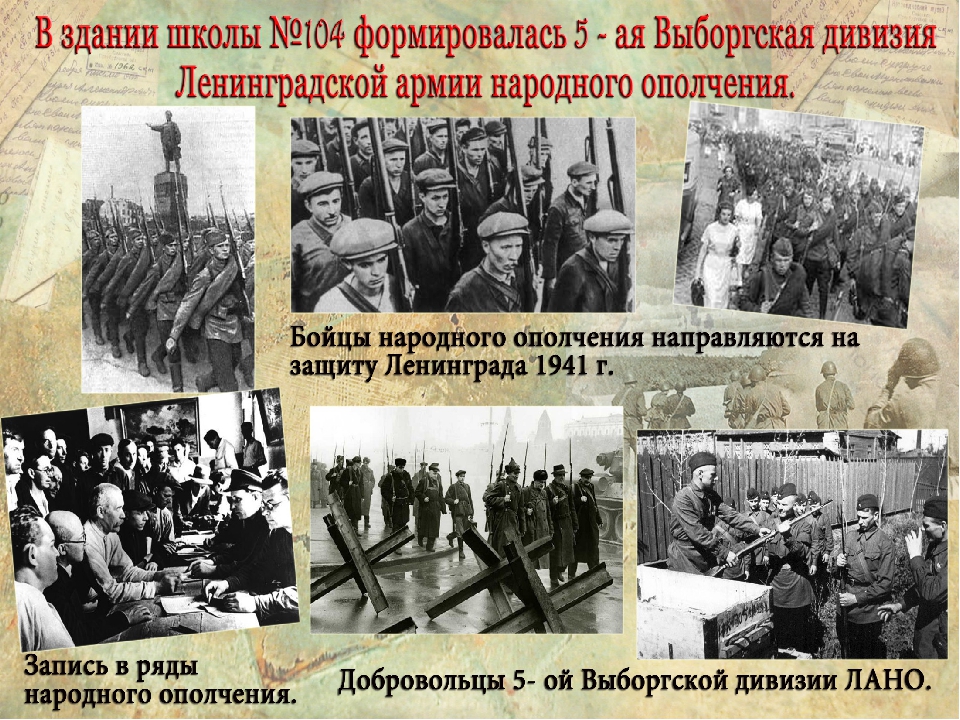 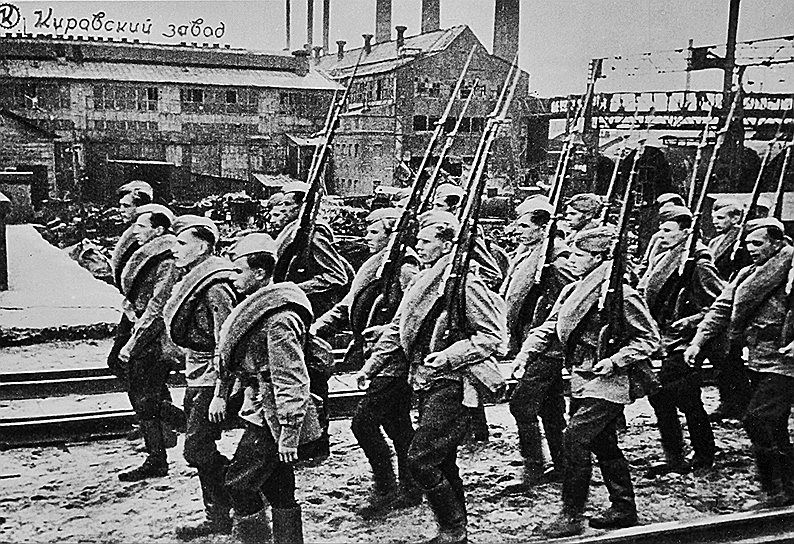 Работники Кировского завода  - бойцы ЛАНО  
уходят на фронт.
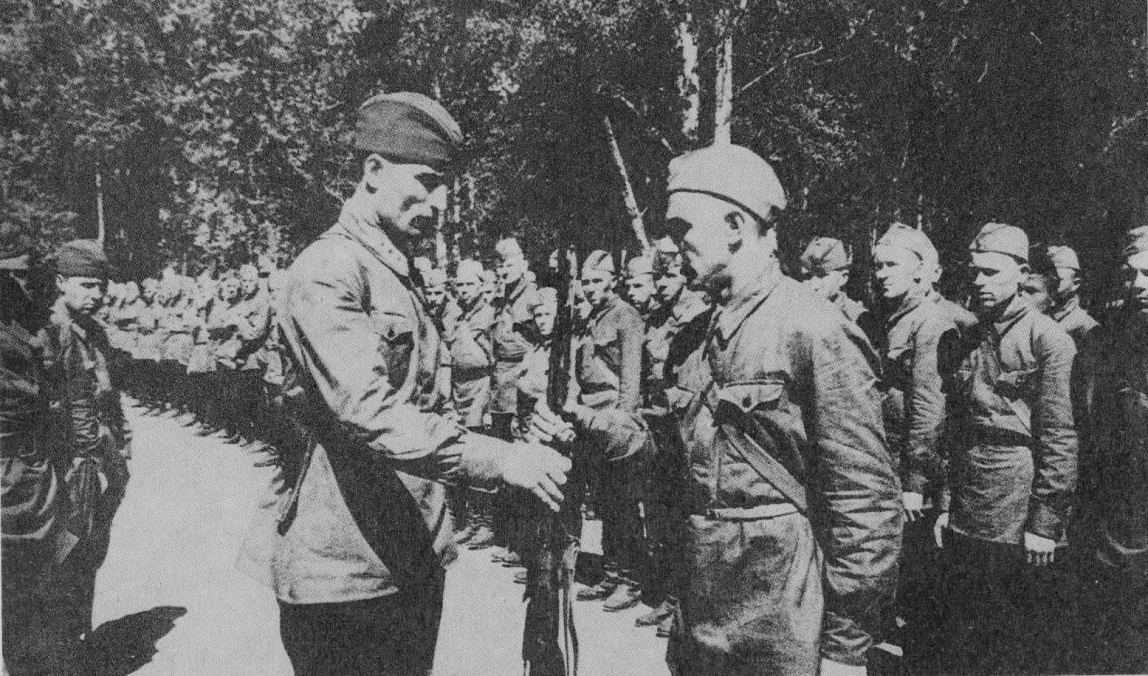 Ленинградские ополченцы 
        получают винтовки.
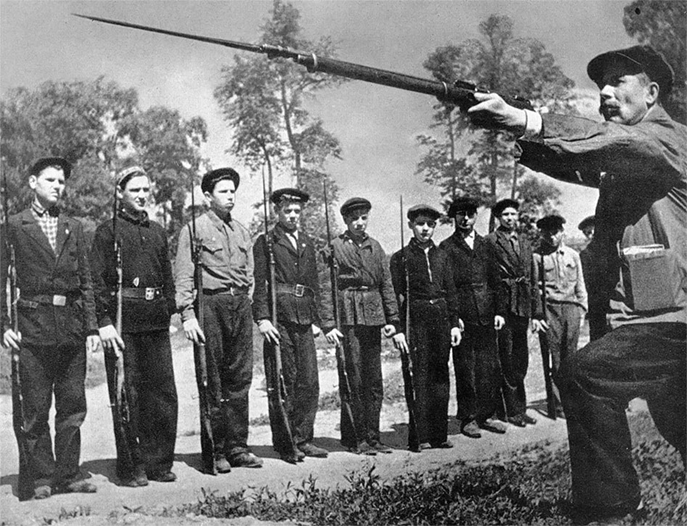 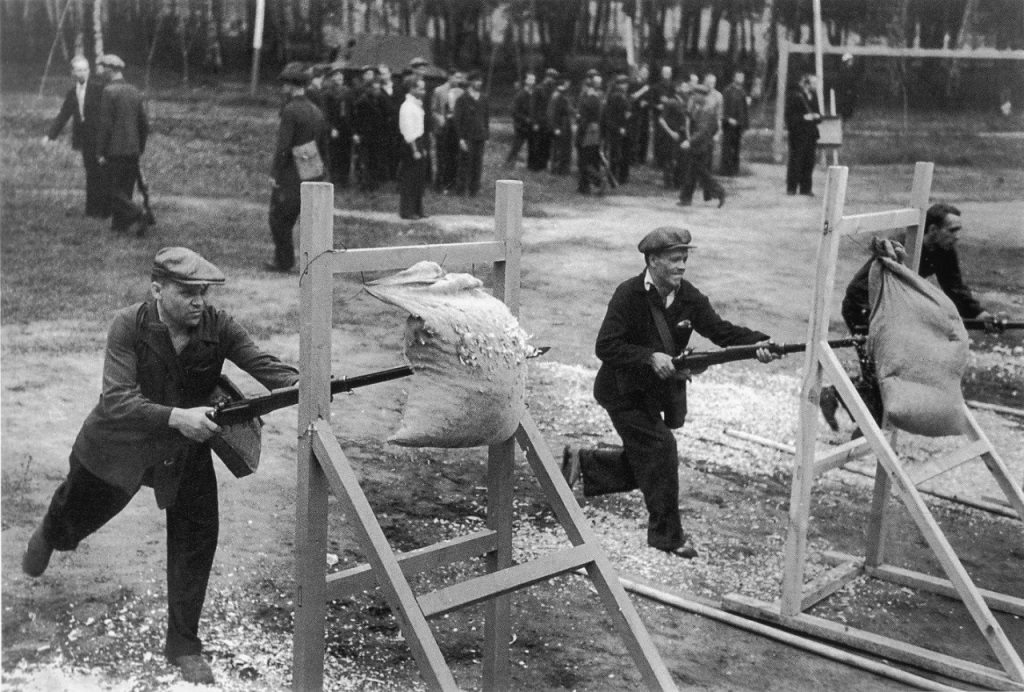 Обучение бойцов  Народного ополчения
             на первом Лужском рубеже.
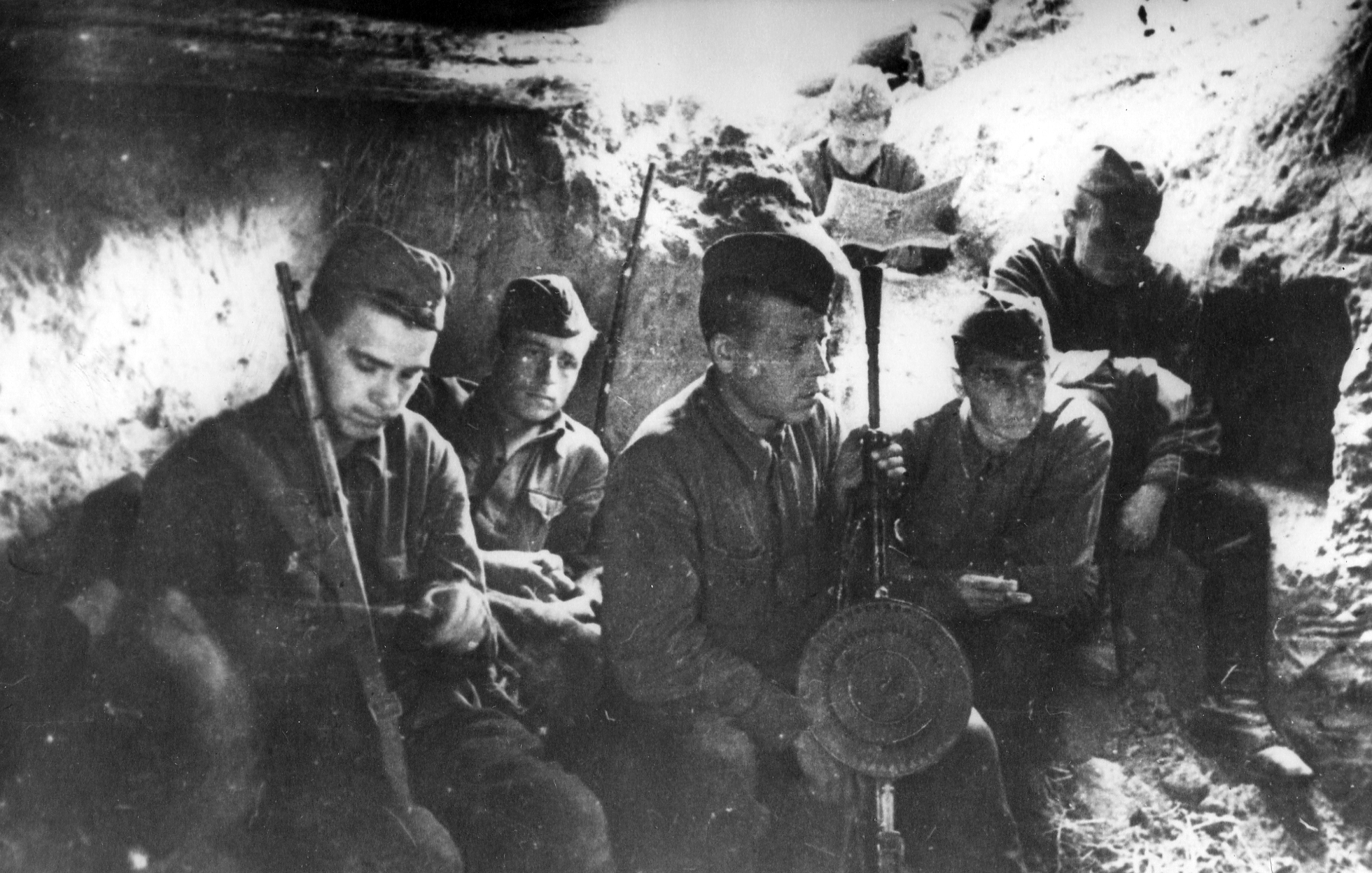 Ополченцы 1 полка  на Лужском рубеже 
                                          июль 1941.
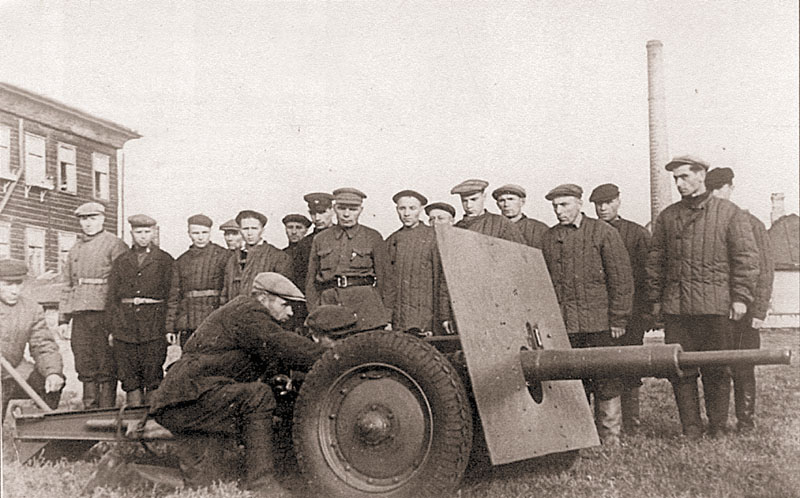 45-мм противотанковая пушка обр. 1941 года 
"Ленинградка"
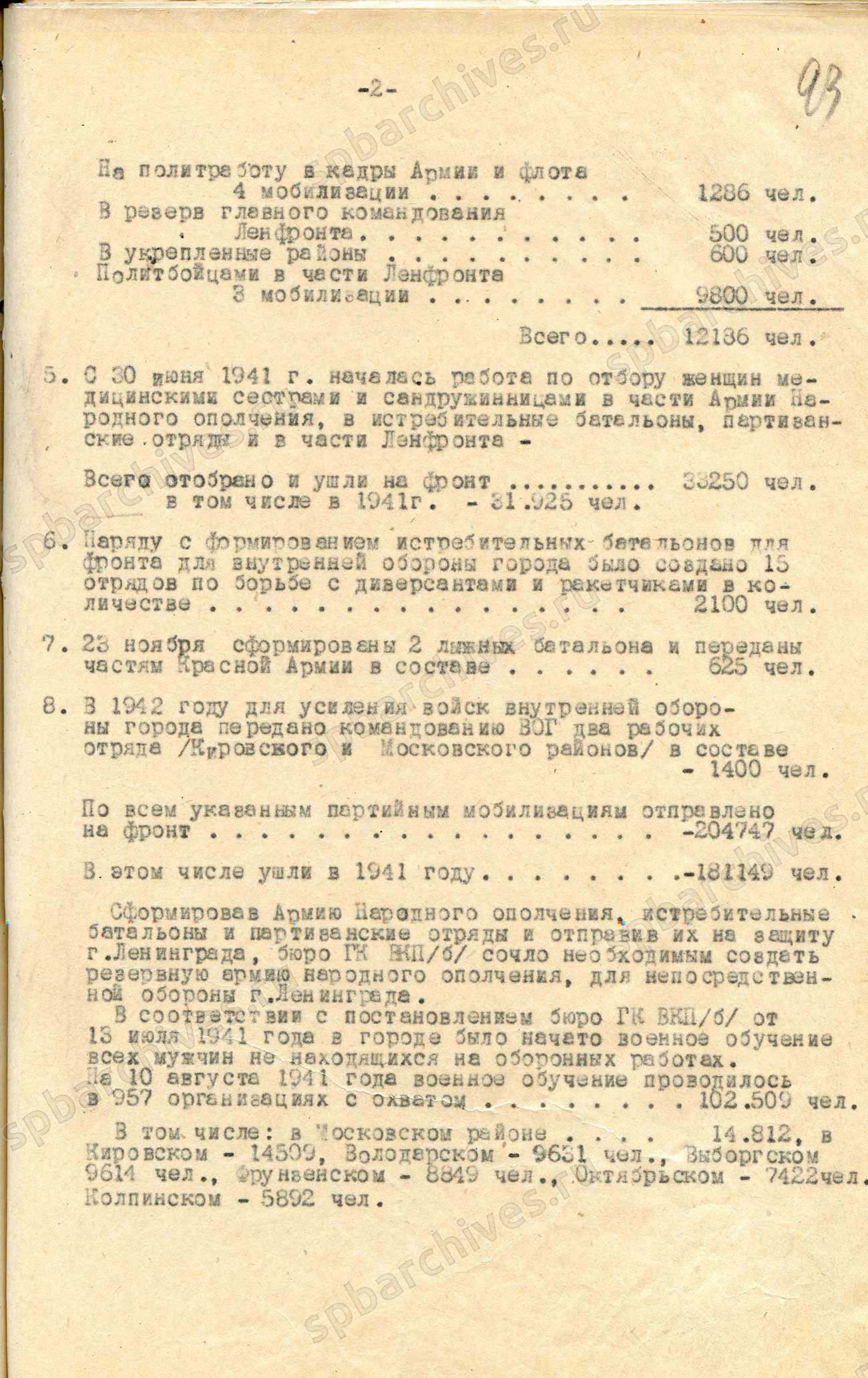 Отбор ополченцев и направление их в войска.
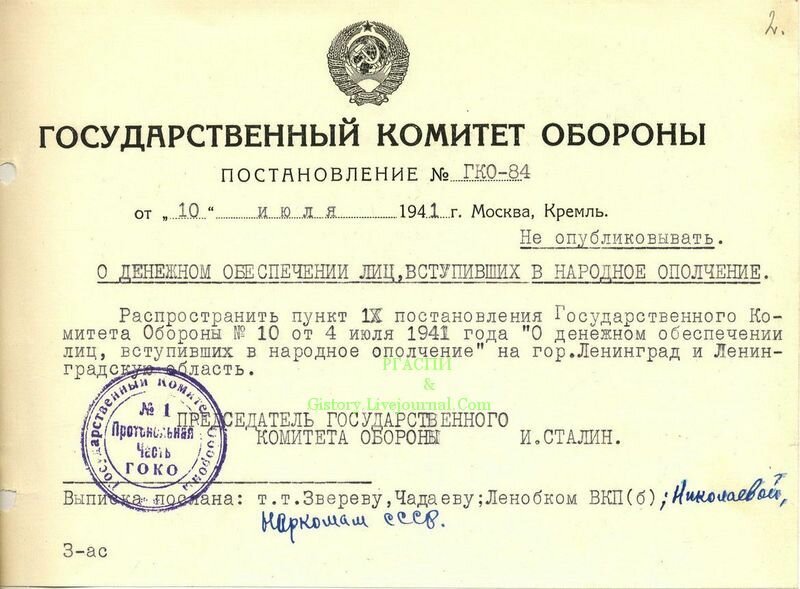 О денежном обеспечении лиц, вступивших в народное ополчение
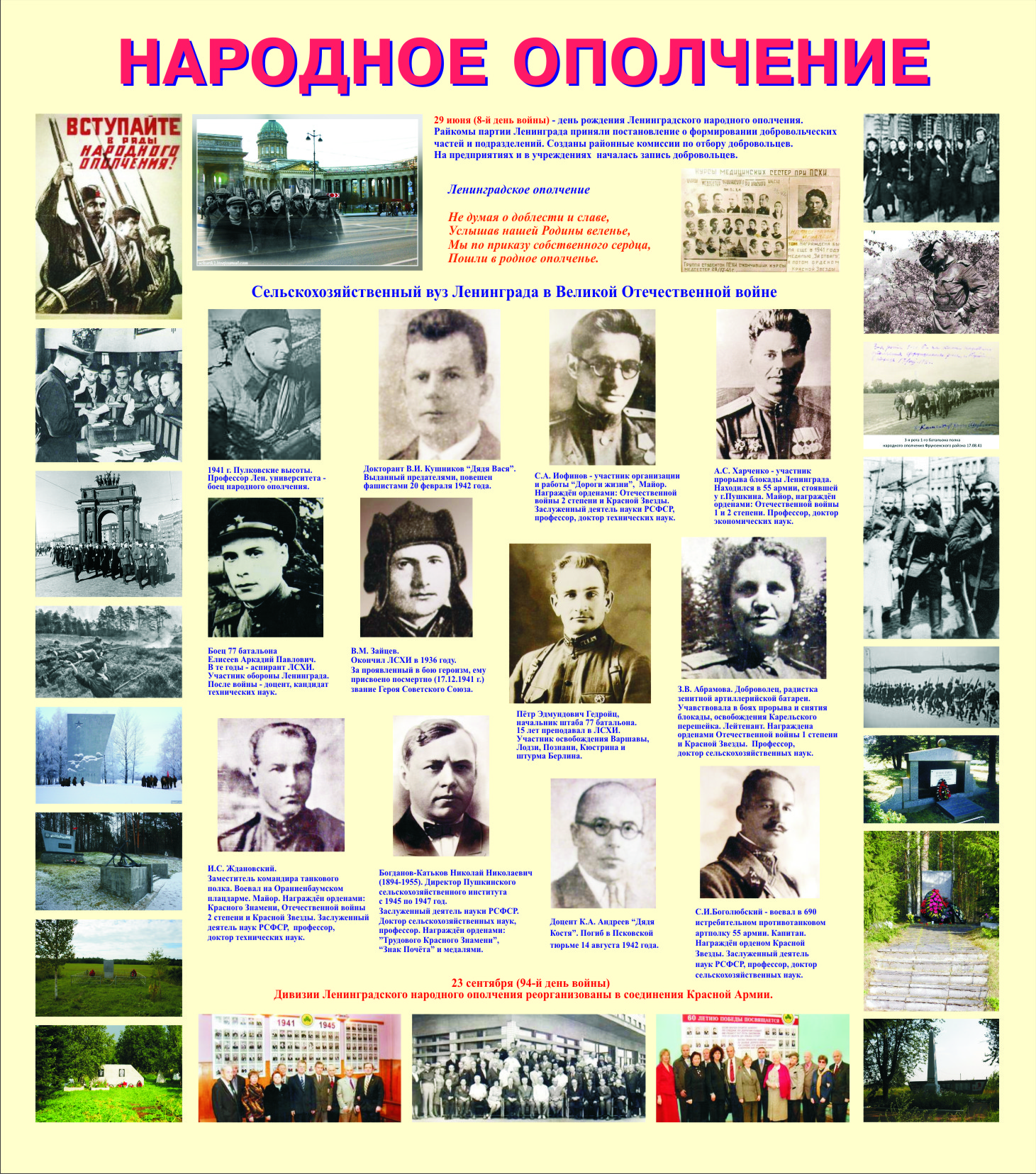 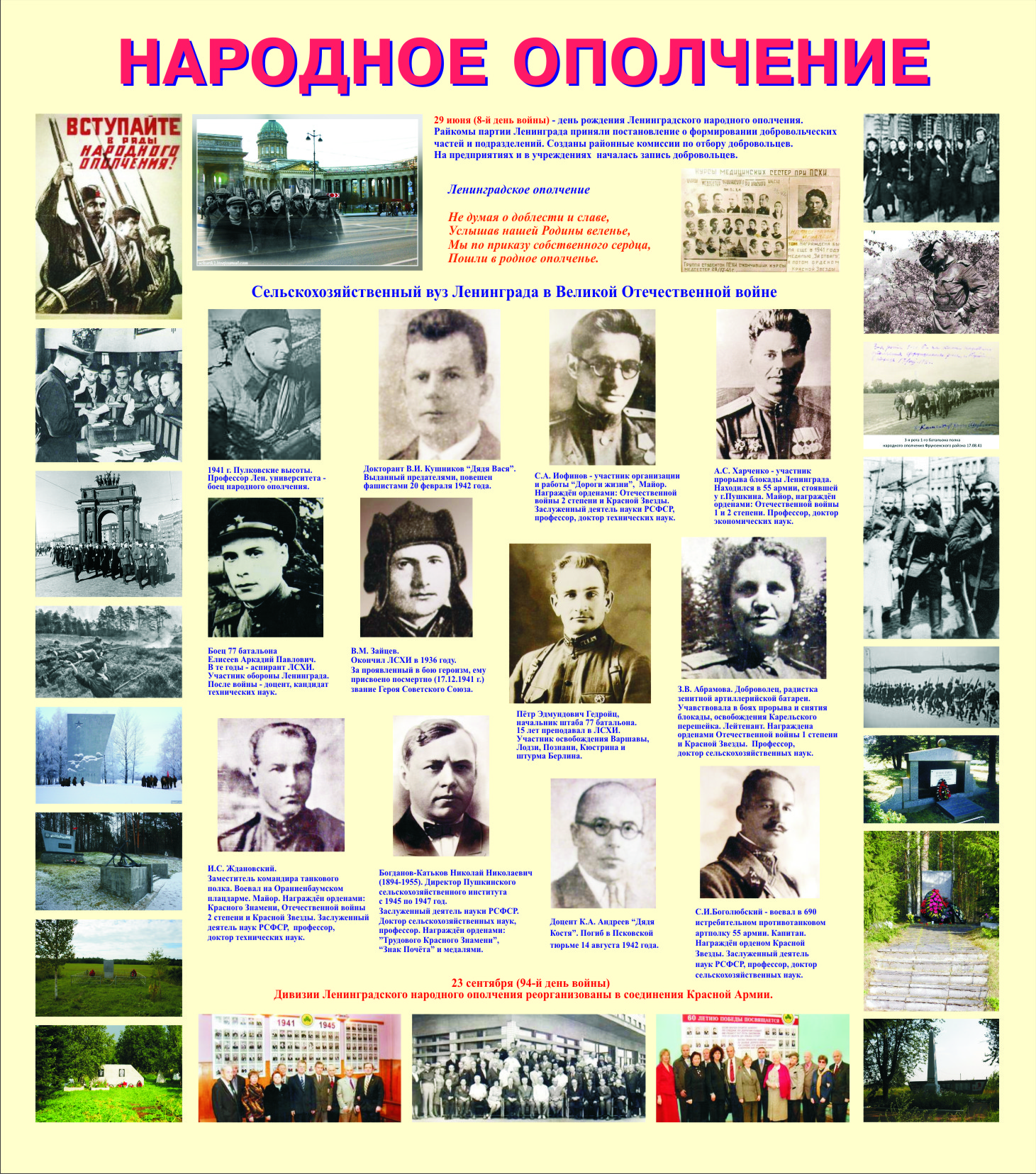 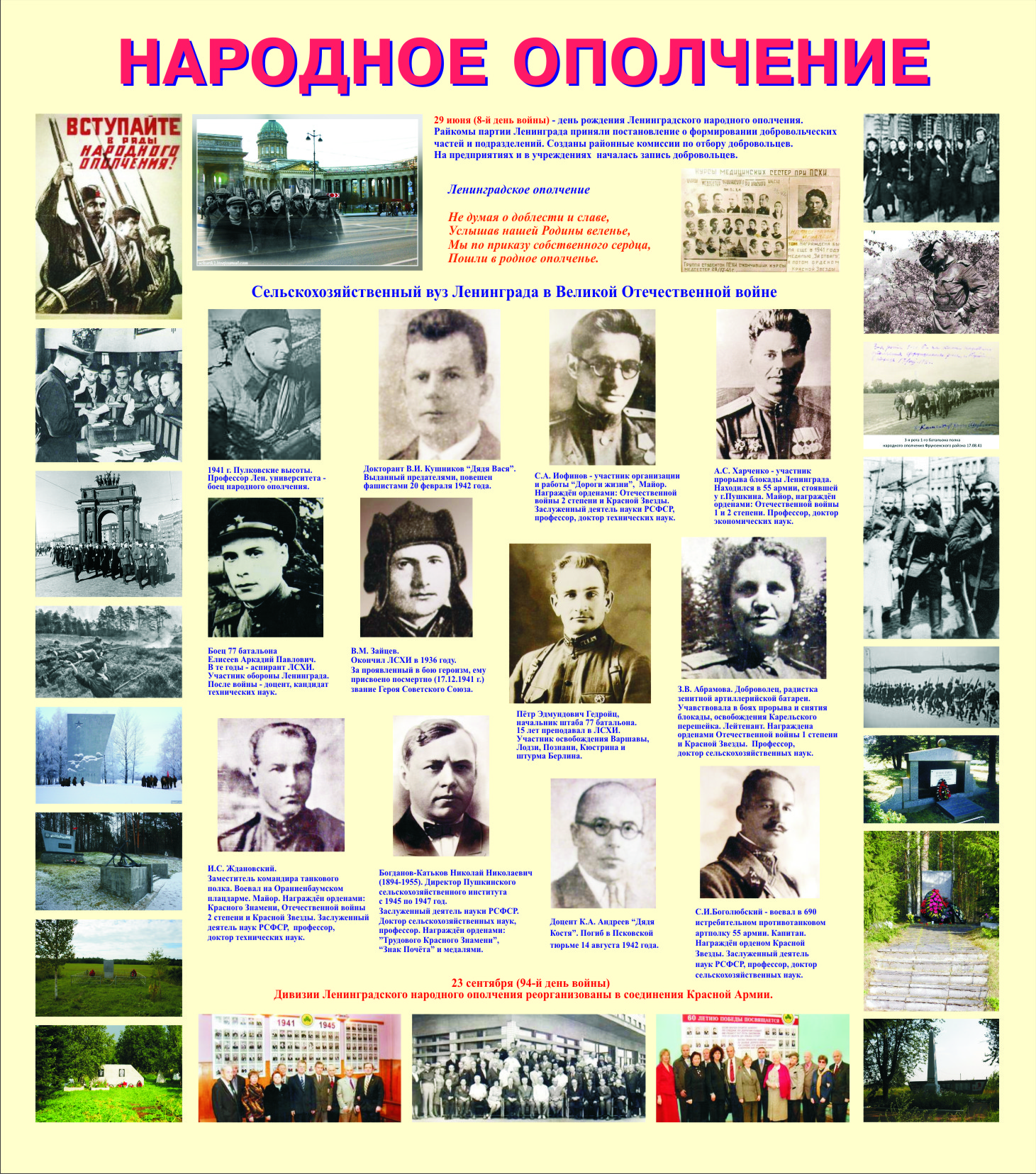 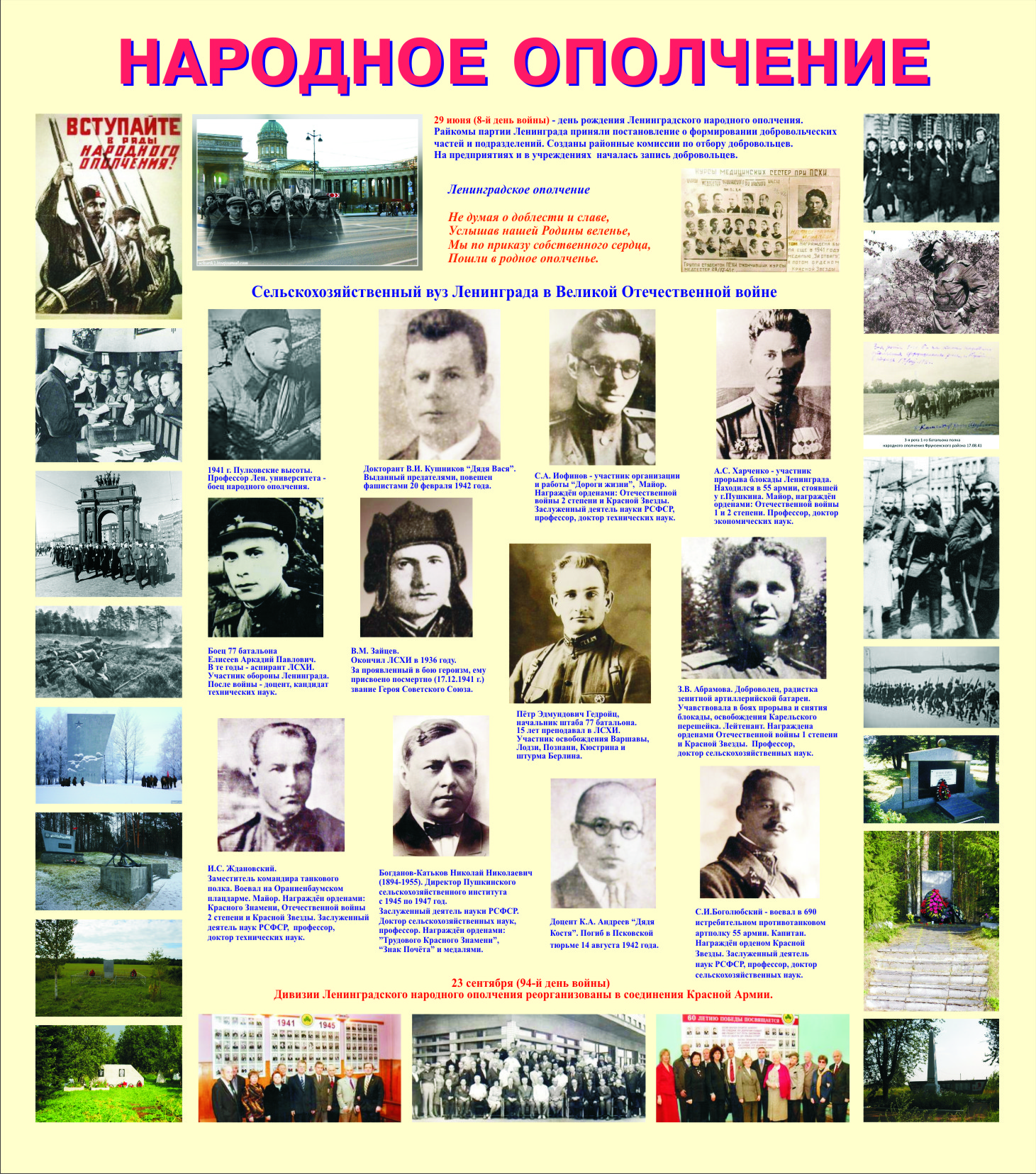 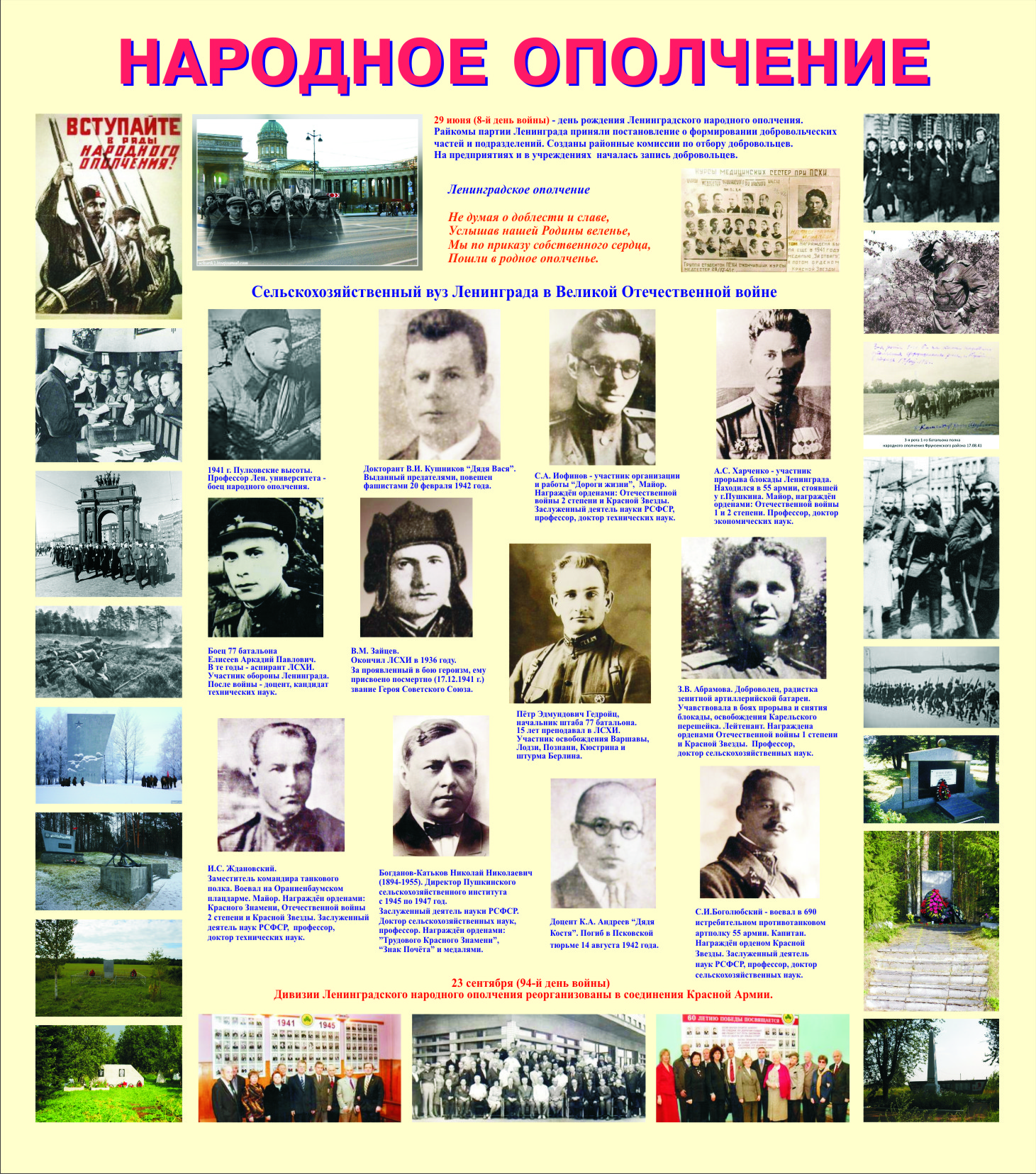 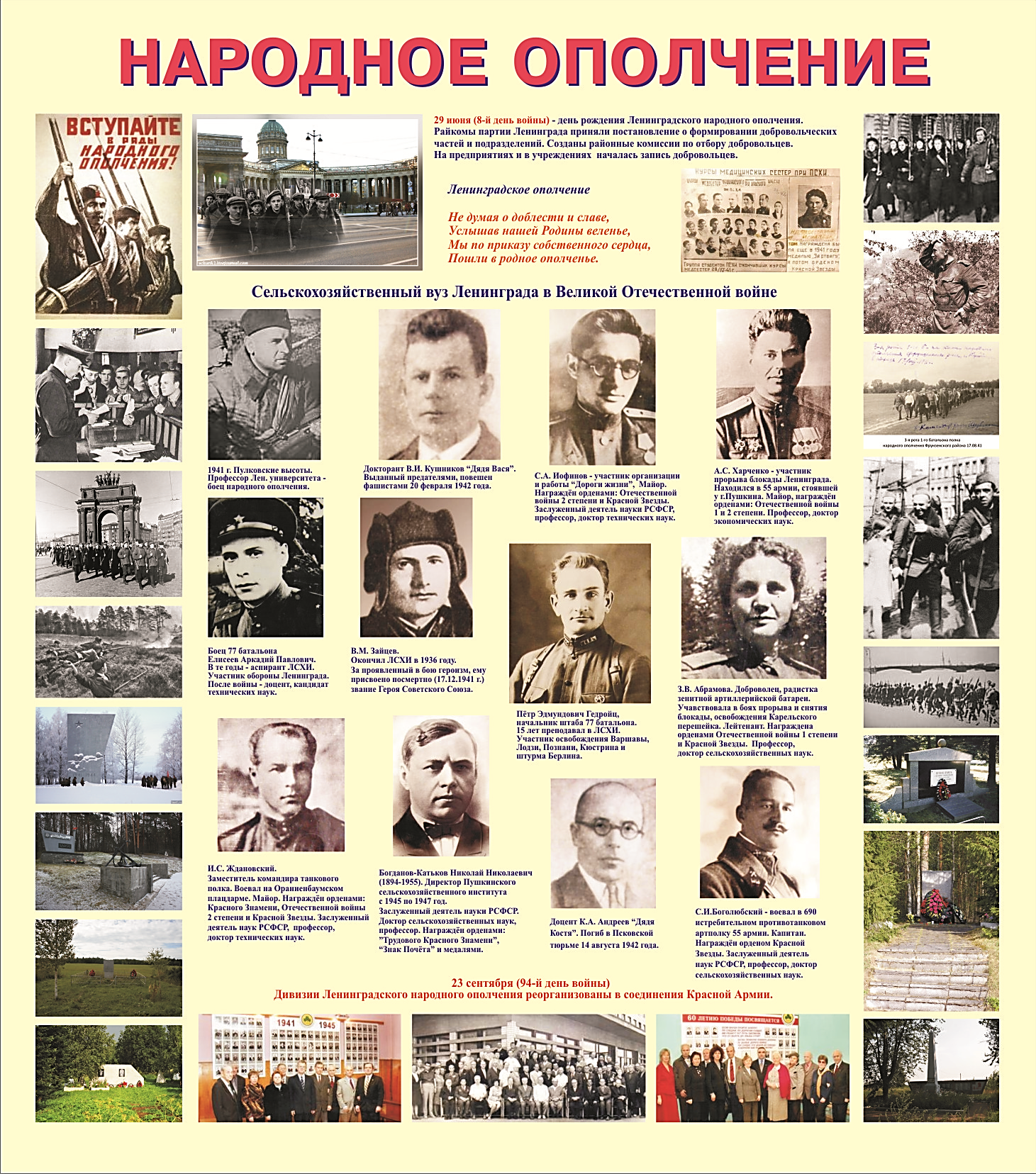 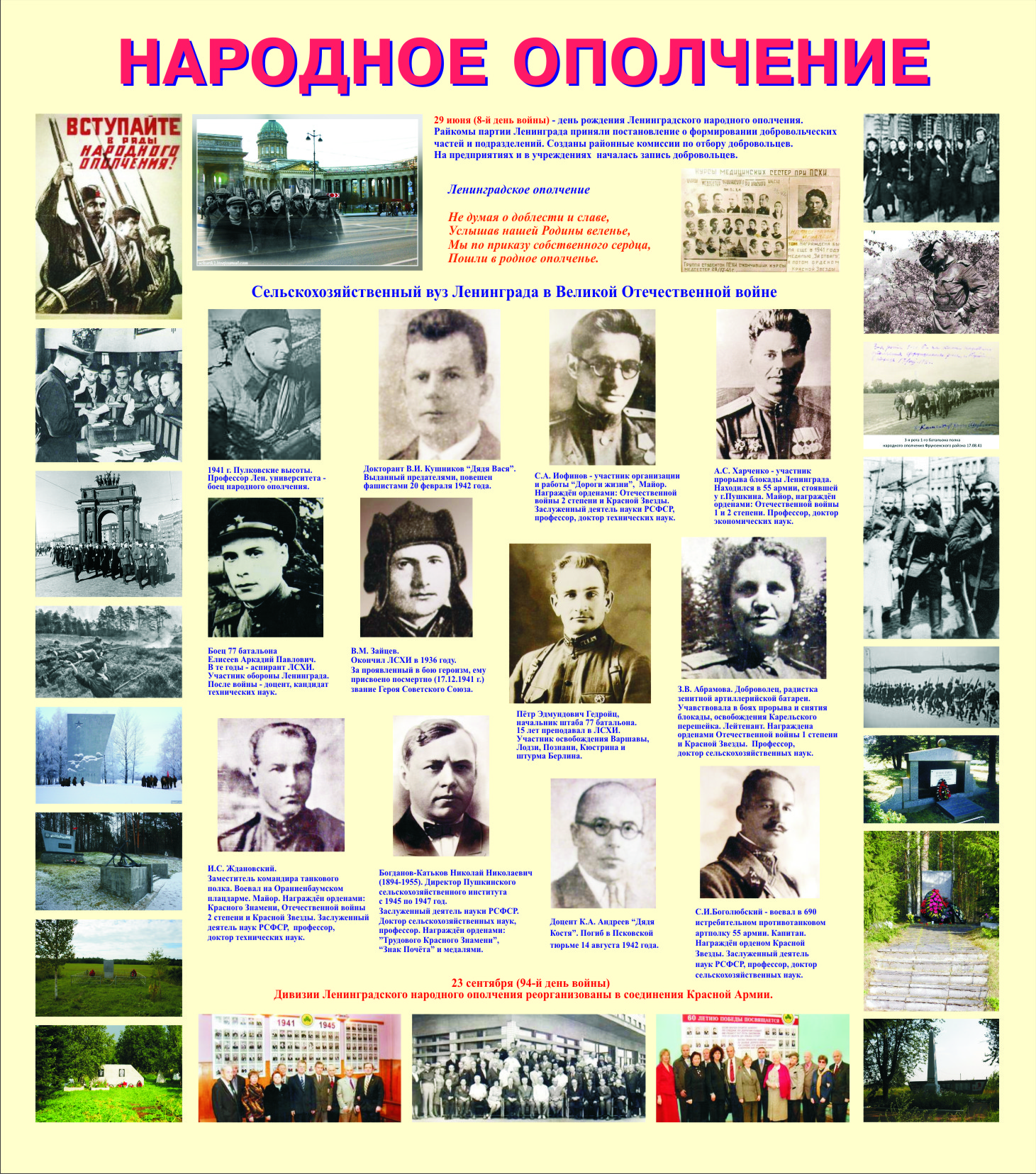 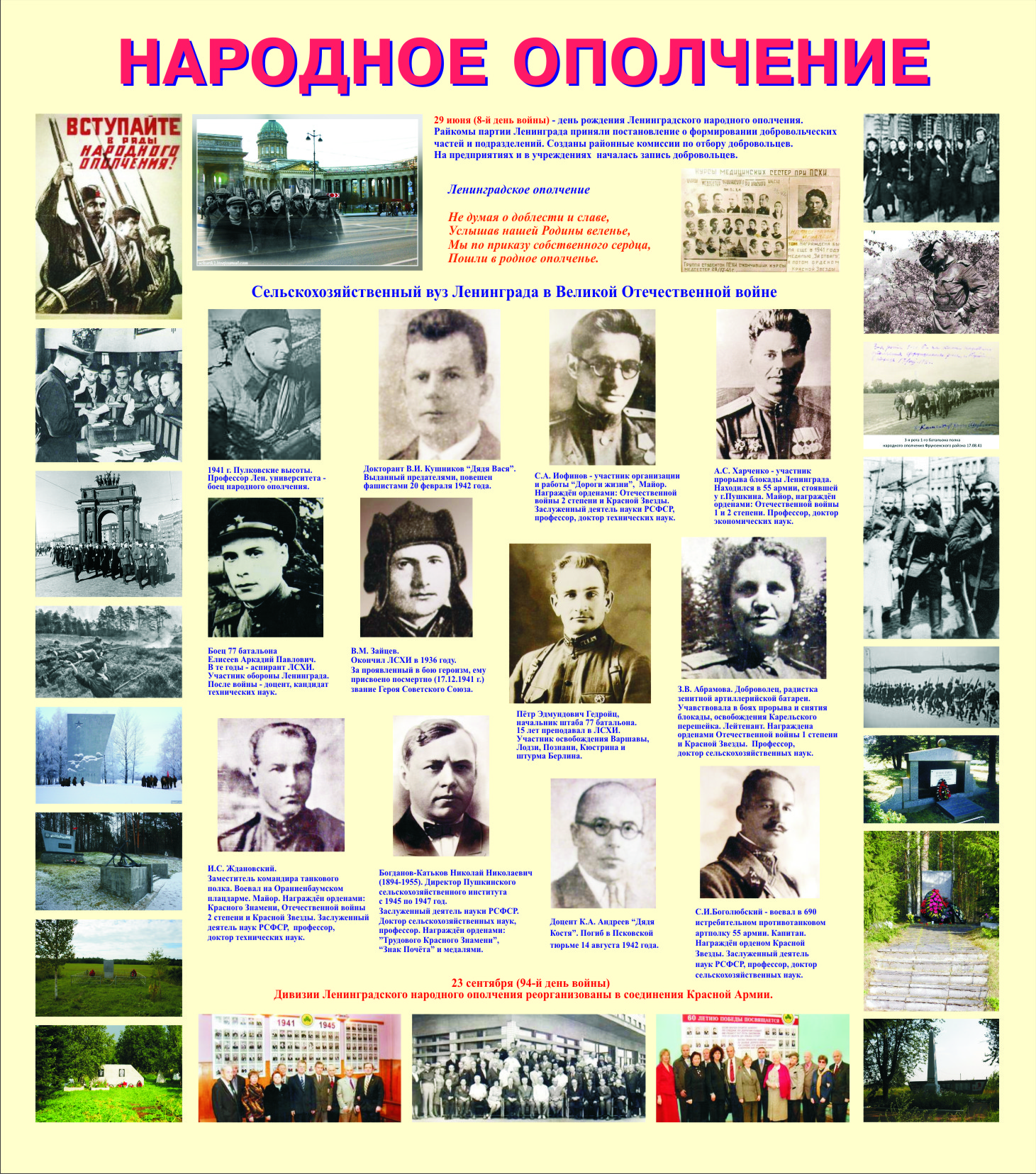 Памятник «Ополченцы» входит в состав комплекса мемориальных сооружений на рубежах битвы за Ленинград в 1941—1944 годах «Зелёный пояс Славы».
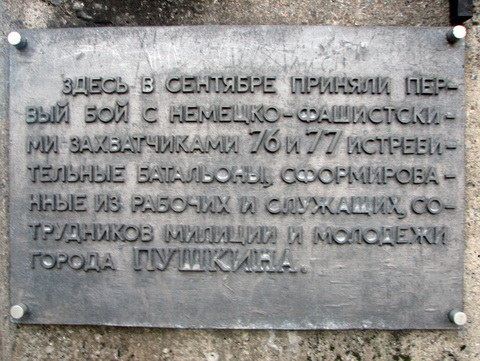 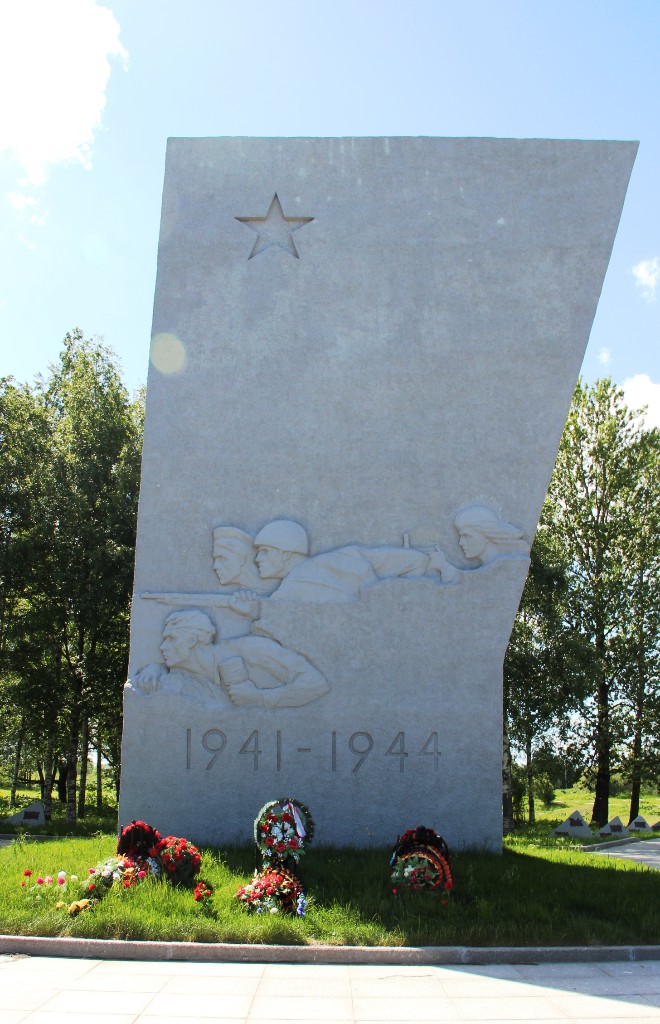 Ополченцы 
города Пушкина
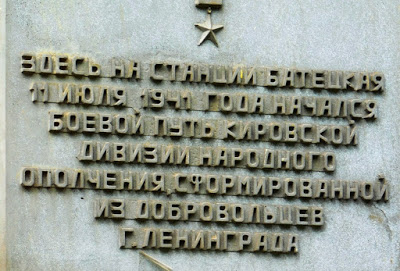 «Услышав горячим сердцемЗов родимой страны,Они ушли в ополченцы,Они в бессмертье ушли...»
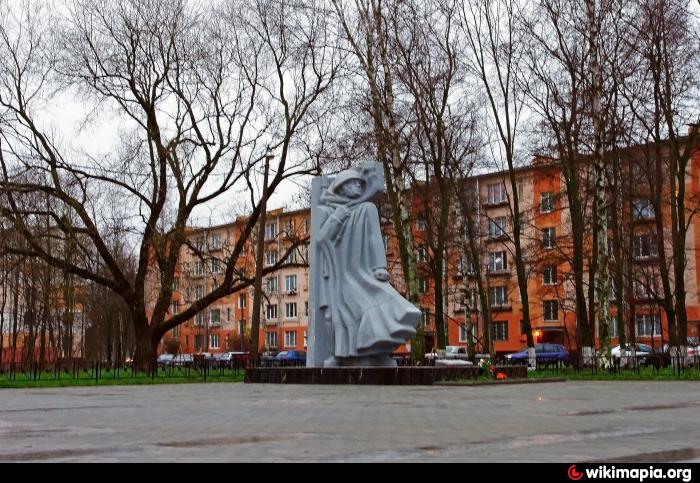 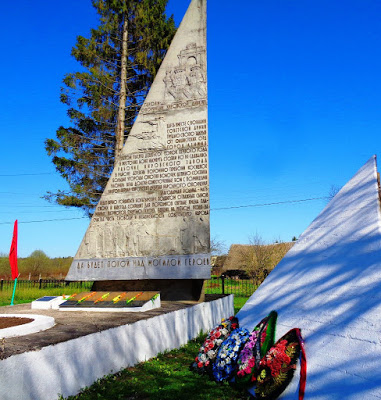 Скульптурная композиция. 1971 год. Дачный, 34 Стихи Памятник создан на средства и при участии педагогов, учащихся школы 274.
Деревня Воронино Батецкого района
Памятник
 народным ополченцам Октябрьского района установлен в 1964 году по улице Садовая, 52/2
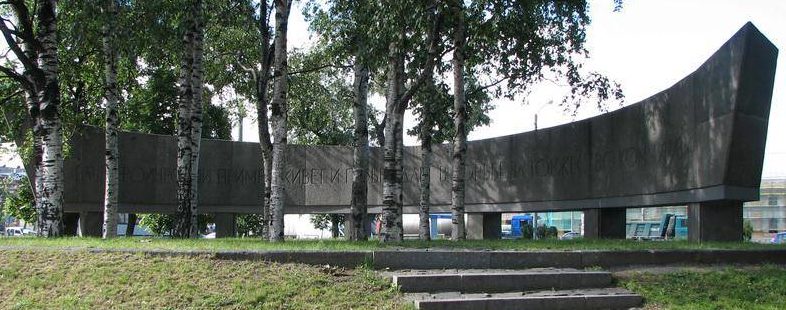 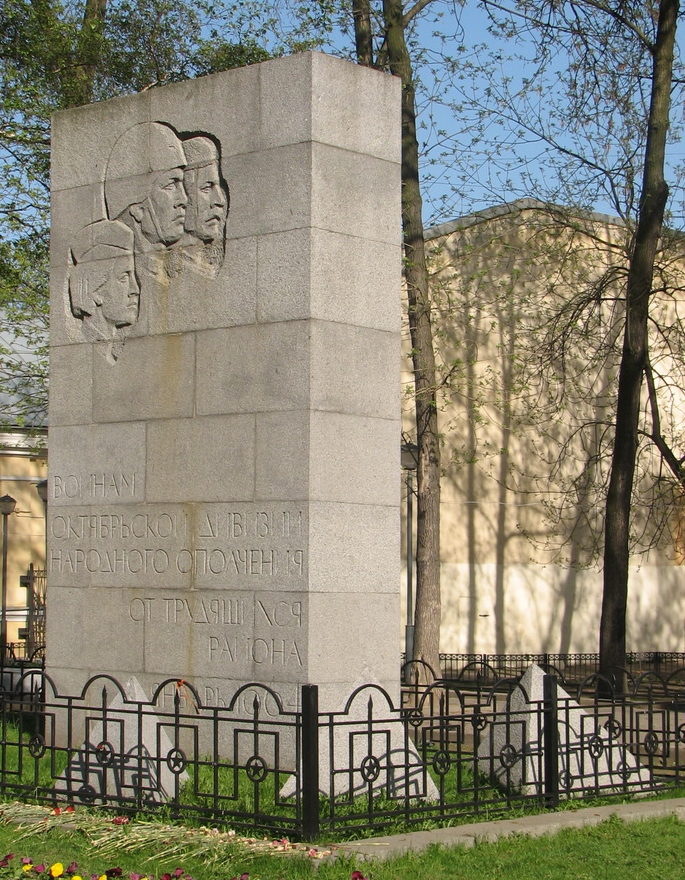 Памятник народным ополченцам
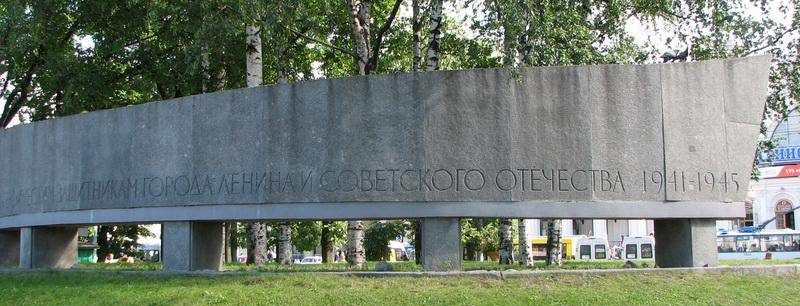 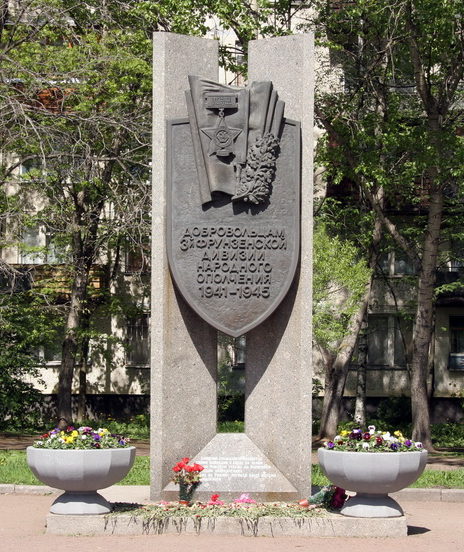 Мемориал на пр. Народного Ополчения – памятник 8 дивизии Народного Ополчения.
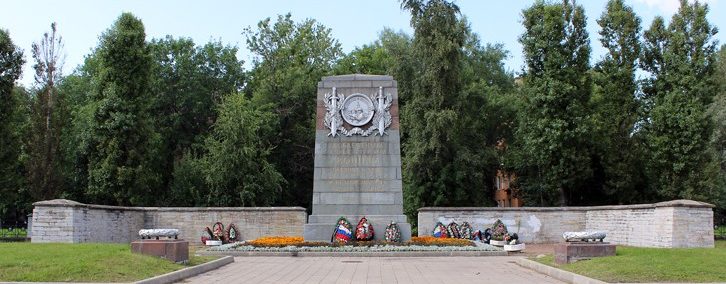 Памятник
 народному ополчению Фрунзенского района по проспекту Славы был установлен в 1990 году.
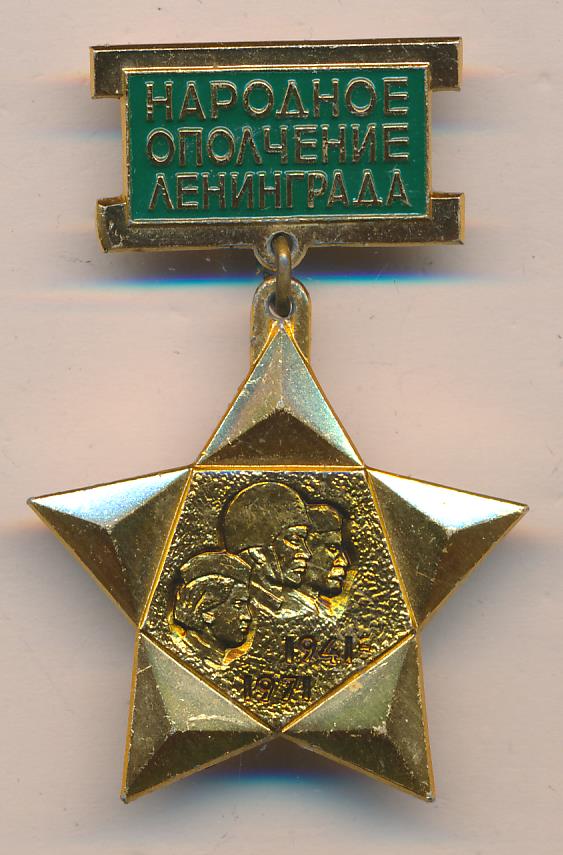